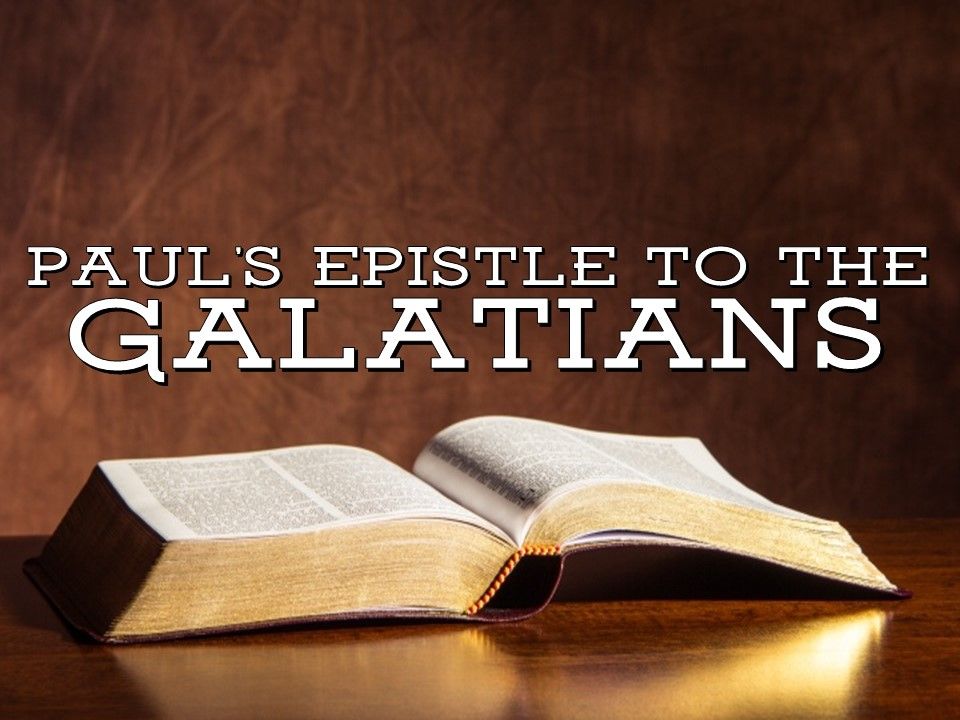 Galatians, Chapter 1
Paul… 	Explains His Authority (1:1-5).

			Expresses His Anxiety (1:6-7).

			Exposes His Adversaries (1:8-10).

Paul…	The Persecutor (1:11-14).

			The Believer (1:15-16b, 24).

			The Preacher (1:16c-23).
Galatians, Chapter 2
The Council at Jerusalem

	People in the story… 	Paul, Barnabas, Titus, 										Peter, James, and John

	The Private Consultation (2:1-2).

	The Public Convocation (2:3-5).

	The Personal Confirmation (2:6-10)
Galatians 2:11-21
PETER (CEPHAS) OPPOSED BY PAUL.

	A.	Peter’s Relapse (2:11-13).

	B.	Paul’s Rebuke (2:14-21).

	C.	The Believer’s Response											(Application and Discussion Questions).
Applications and Discussion Questions
Discussion Questions:

	1.	Have you been saved by the grace of God?

	2.	Are you trying to mix Law and grace?

	3.	Are you rejoicing in the fact you are justified by 		the faith of Christ?

	4.	Are you walking in the liberty of grace?

	5.	Are you willing to defend the truth of the 					Gospel?

	6.	Are you “walking uprightly” according to the 			truth of the Gospel?
Applications and Discussion Questions
Discussion Questions:

	1.	Have you been saved by the grace of God?

	2.	Are you trying to mix Law and grace?

	3.	Are you rejoicing in the fact you are justified by 		the faith of Christ?

	4.	Are you walking in the liberty of grace?

	5.	Are you willing to defend the truth of the 					Gospel?

	6.	Are you “walking uprightly” according to the 			truth of the Gospel?
Applications and Discussion Questions
Discussion Questions:

	1.	Have you been saved by the grace of God?

	2.	Are you trying to mix Law and grace?

	3.	Are you rejoicing in the fact you are justified by 		the faith of Christ?

	4.	Are you walking in the liberty of grace?

	5.	Are you willing to defend the truth of the 					Gospel?

	6.	Are you “walking uprightly” according to the 			truth of the Gospel?
Applications and Discussion Questions
Discussion Questions:

	1.	Have you been saved by the grace of God?

	2.	Are you trying to mix Law and grace?

	3.	Are you rejoicing in the fact you are justified by 		the faith of Christ?

	4.	Are you walking in the liberty of grace?

	5.	Are you willing to defend the truth of the 					Gospel?

	6.	Are you “walking uprightly” according to the 			truth of the Gospel?
Applications and Discussion Questions
Discussion Questions:

	1.	Have you been saved by the grace of God?

	2.	Are you trying to mix Law and grace?

	3.	Are you rejoicing in the fact you are justified by 		the faith of Christ?

	4.	Are you walking in the liberty of grace?

	5.	Are you willing to defend the truth of the 					Gospel?

	6.	Are you “walking uprightly” according to the 			truth of the Gospel?
Applications and Discussion Questions
Discussion Questions:

	1.	Have you been saved by the grace of God?

	2.	Are you trying to mix Law and grace?

	3.	Are you rejoicing in the fact you are justified by 		the faith of Christ?

	4.	Are you walking in the liberty of grace?

	5.	Are you willing to defend the truth of the 					Gospel?

	6.	Are you “walking uprightly” according to the 			truth of the Gospel?
Galatians 3:1-14
THE INTENT OF THE LAW.


	A.	The Personal Argument (3:1-5).


	B.	The Scriptural Argument (3:6-14).
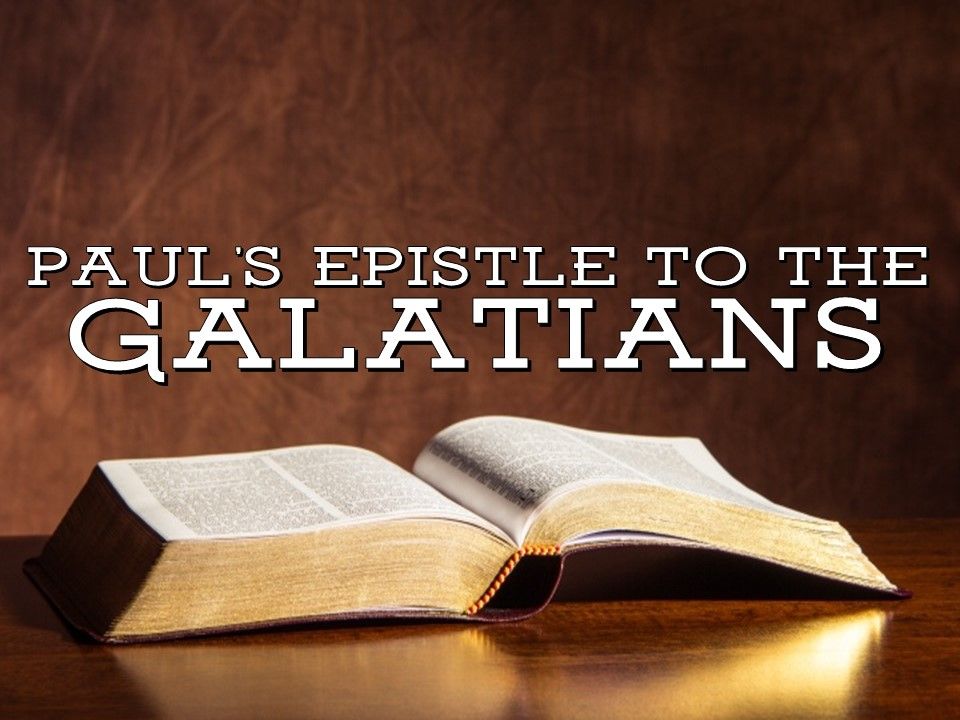